Intro to gamified iLunch
What are you trying to achieve
Value 
Determining value 
Why is eLearning in the state that it’s in now 	
Motivation of organization 
Cost benefit 
Old ways 
Spectrum of experiences 
Education design 
Personalized and adaptive 
Outcomes and validation
Workflow design 
Challenges 
Cost 
Perceived value 
Compliance, reward and the learner’s perceived value 
Outcome of gamified iLunch
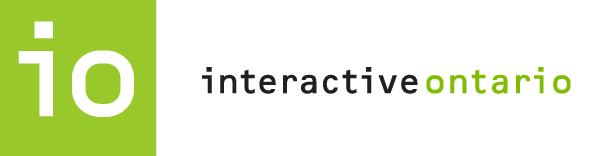 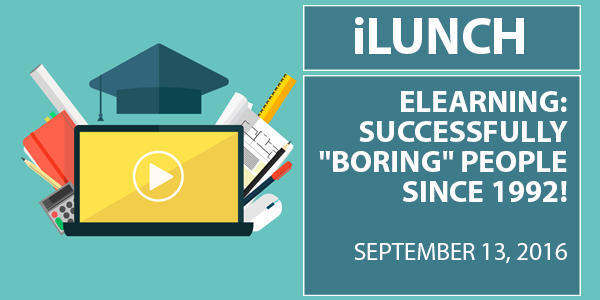 Lydia Sani (Redwood Performance Group) @redwoodperforms
Jeremy Friedberg (Spongelab Interactive) @Spongelab
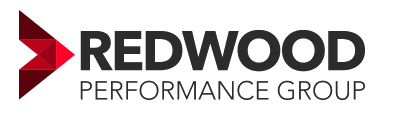 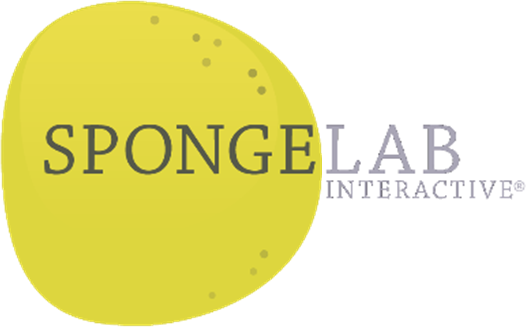 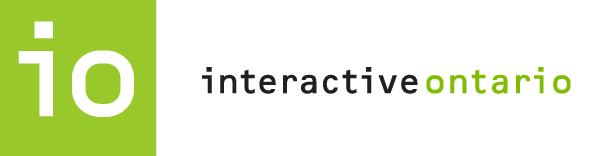 eLearning like all “learning” is about outcomes!
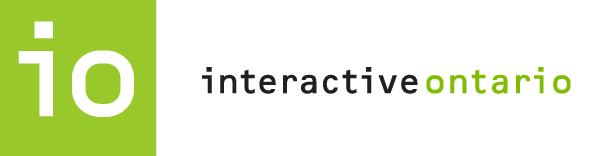 A game is… an interactive simulation with objectives and challenges.  Why do I care!?!... Is gamification.
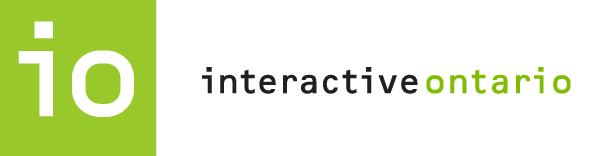 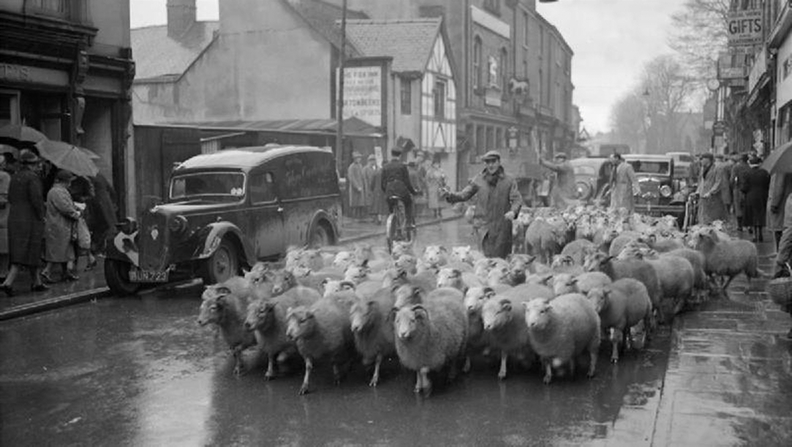 What is the purpose of “going to school?”
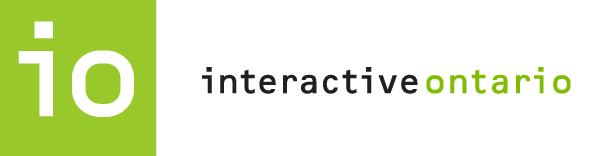 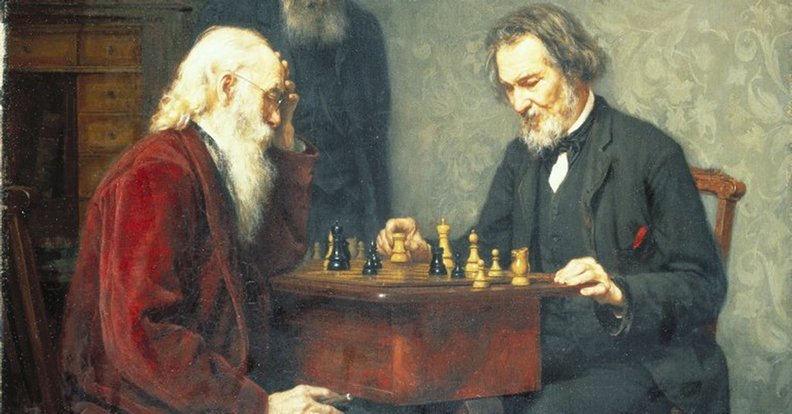 Learning is governed by the motivation of the stakeholders.
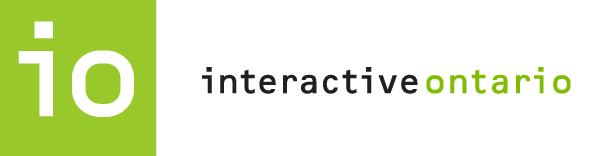 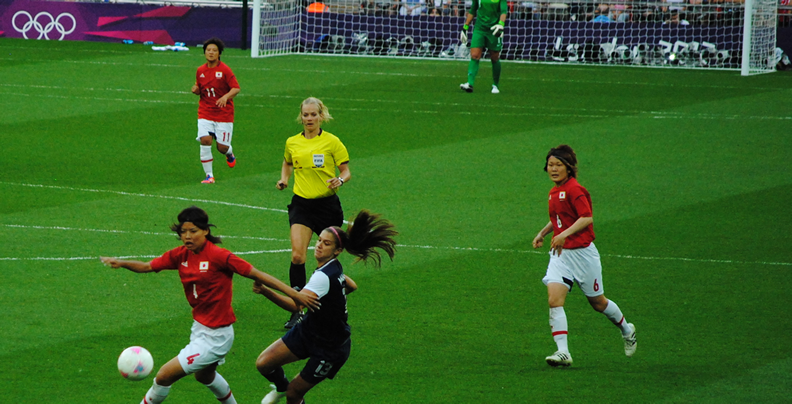 Learning is governed by the motivation of the stakeholders.
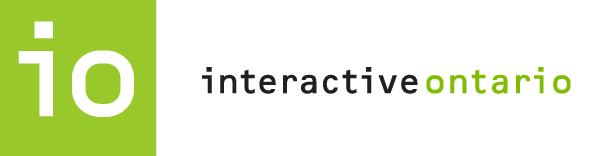 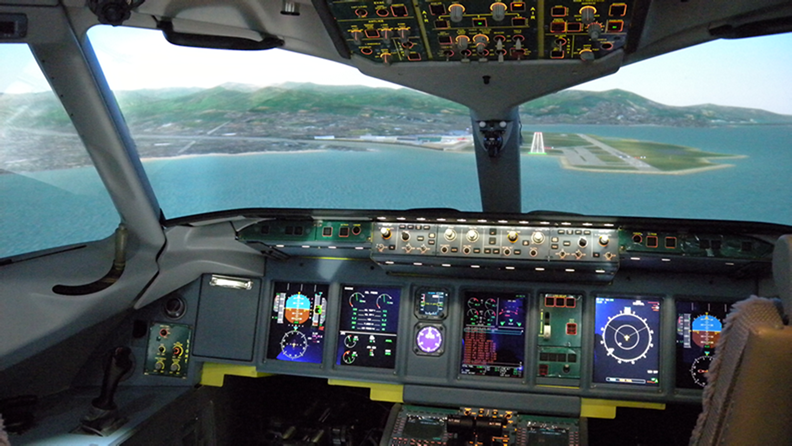 Learning is governed by the motivation of the stakeholders.
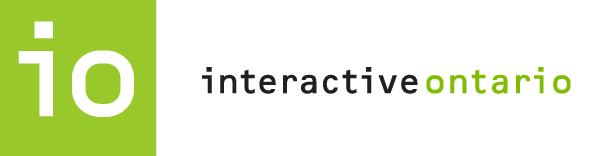 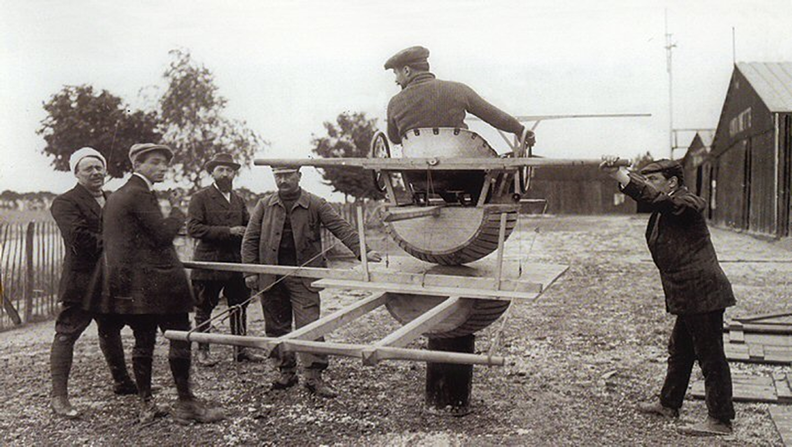 The value = (outcome achieved) – (the effort of delivery)
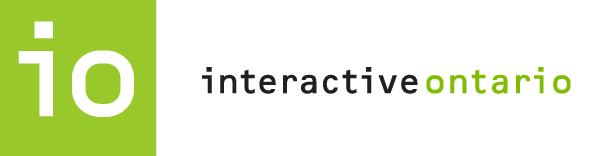 What’s the situation?
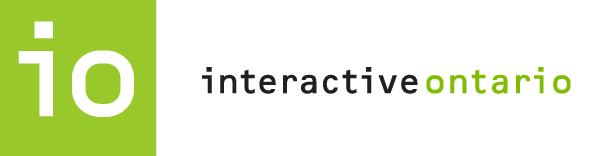 [Speaker Notes: We’ve]
Changing the game….
[Speaker Notes: Let’s have a look at what we’re talking about.

I’m going to take you through a demo site and explain some of the key differences with Adapt courses and how in unchains us from some of the old constraints…

Using the framework you can create a responsive experience with conventional learning connectivity.

Some key features:

Demo Deep Scrolling:
The first and biggest difference is navigation - Deep scrolling page design offers navigation more natural and in sync with modern web experiences - which learners demand. 

To ensure traditional tracking – there is completion tracking on course and component level which is triggered when a learner interacts with an area of a course.

Demo progress bar and menu w/ progress bar.

An immersive feeling can be achieved with graphics that fill pages widths and adjust as required across devices.

Demo Components:
Rather than using a templated approach to elearning design, Adapt utilises a flexible mix of components that can be combined seamlessly to provide a fantastic learning experience across all devices. Think of the components as building blocks that have already been programmed to work across device view port widths.

Components like Hotspot, accordion, narrative sliders, and media components. 

Demo page widths:
One developed version means learning is easier to build, test and maintain.

Show Assessment component page:
Also Adapt offers great assessing functionality that’s constantly improving!]
#1: Simple
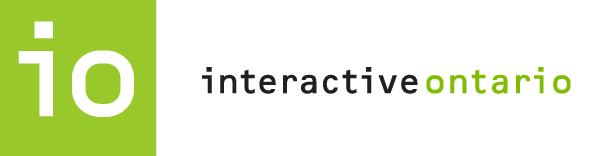 [Speaker Notes: Simple – kids playing tag don’t require a rule book, its easy to get involved and play


--
Navigating through content can be intuitive, individual learning paths by role are easy to interact with. Touch navigation and deep scrolling create a familiar and comfortable learning experience]
#2: Snackable
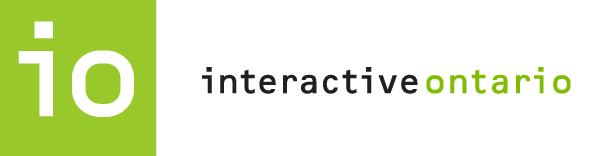 [Speaker Notes: Must be Snackable—easy to digest

Material can be consumed in any environment and in any timeframe—in the moment learning—taking advantage of opportunities as learning is needed and as learners need access

Small learning bites eg product info is divided into chunks

Spaced learning: delivering a learning piece and then people become experts and then forgot it. Learn something and then retain it when they need it.]
#3: Seamless
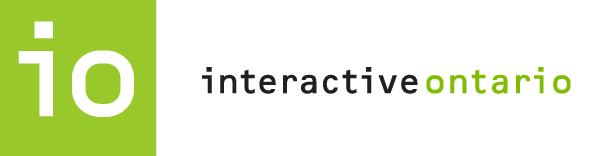 [Speaker Notes: Seamless – interact with your environment 
 
You have to build a Seamless environment. Adapt allows you to create a landscape that can allow zooming up, down, left, right and exploring deep scrolling into the landscape.

Imagine starting on a desktop at work, moving to a tablet on the train, finishing on your sofa on your phone

small chunks can be threaded together into a continuous stream, agile modules link together without having to go in and out of the LMS UI – it promotes a Netflix type of experience  engaging the learner to continue with more than one episode)]
#4: Safe
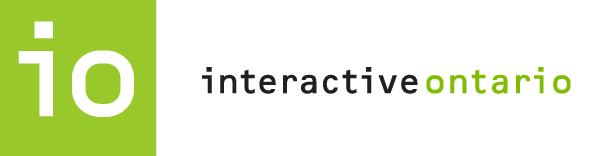 [Speaker Notes: A safe and secure environment is paramount

A responsive environment must still provide tracking, be locked down, scoring and completion

It must provide a safety net for the organization and learning and development group and the learner. 

Meeting the requirements that all stakeholders can be comfortable in knowing that going forward with this approach keeps you safe


BB – secure locked down environment with full tracking]
#5: Story
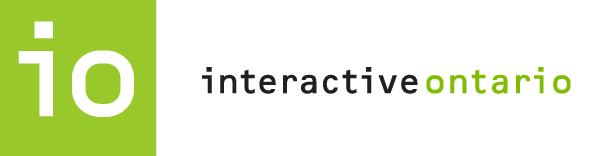 [Speaker Notes: Be free to tell a story—not just a page turner—but a simple story that people can connect to

Adapt puts the story back into learning. 

As content developers we can give you the freedom to design and write your story any way you want.

It allows you to fully manage the learner experience but importantly make them want more. To feel a connection to the story and beyond to the organization to your goals.]
#6: Learner Experience
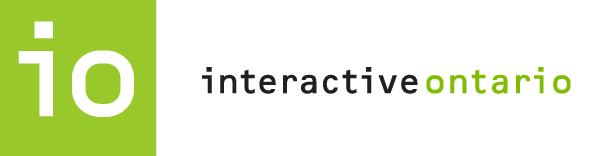 [Speaker Notes: The learner is #6.]
Why is eLearning so boring!?
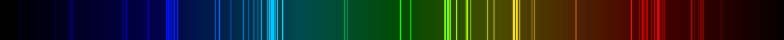 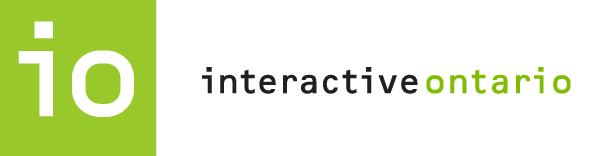 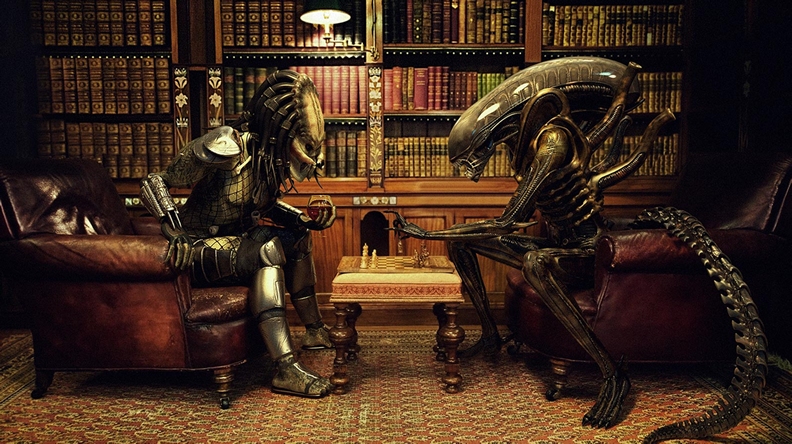 GAMIFICATION
SIMULATION
19
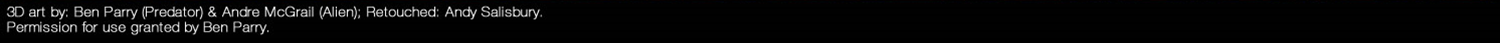 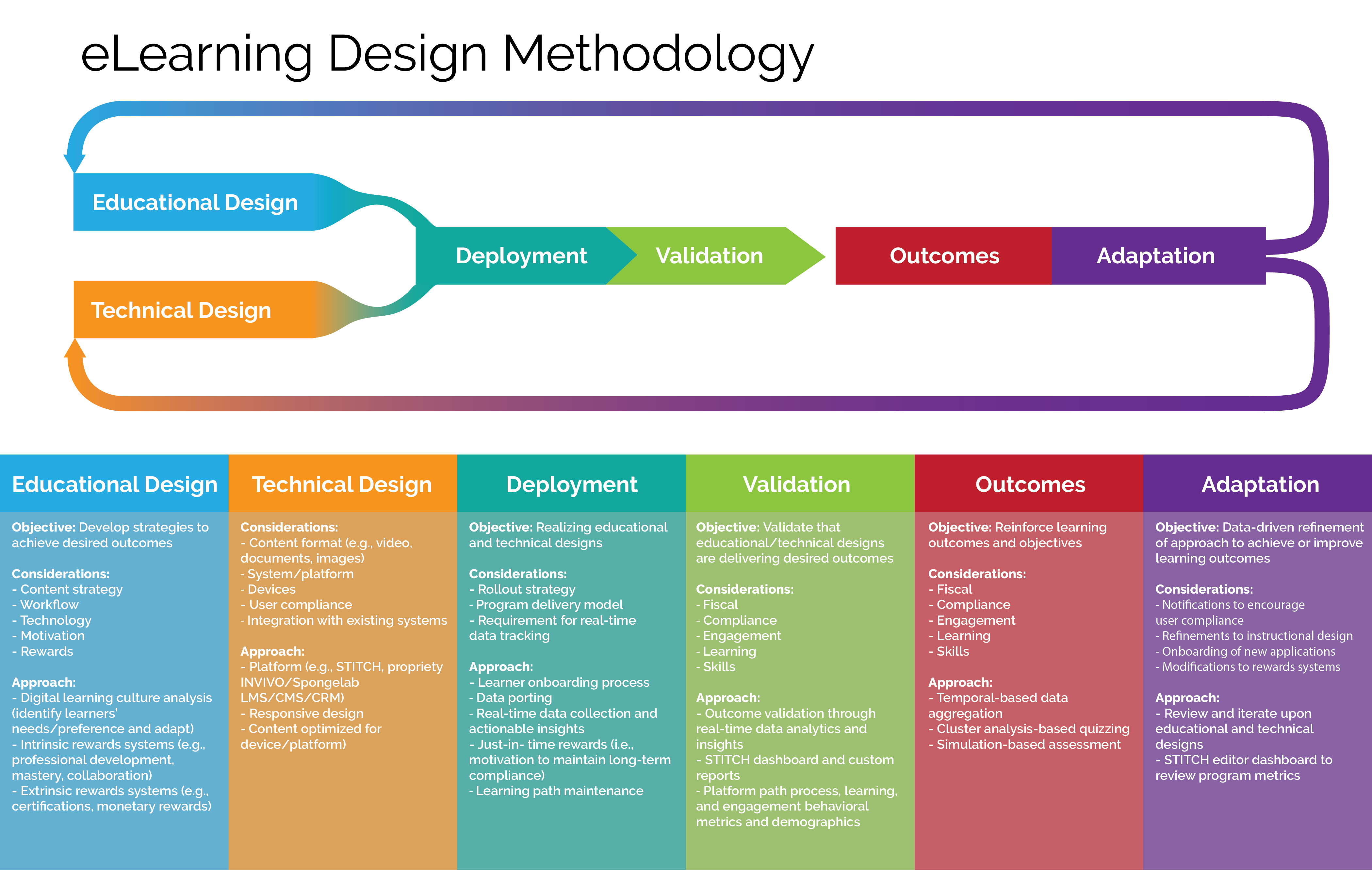 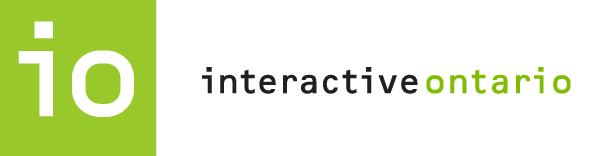 The value in the outcomes changes with stakeholders
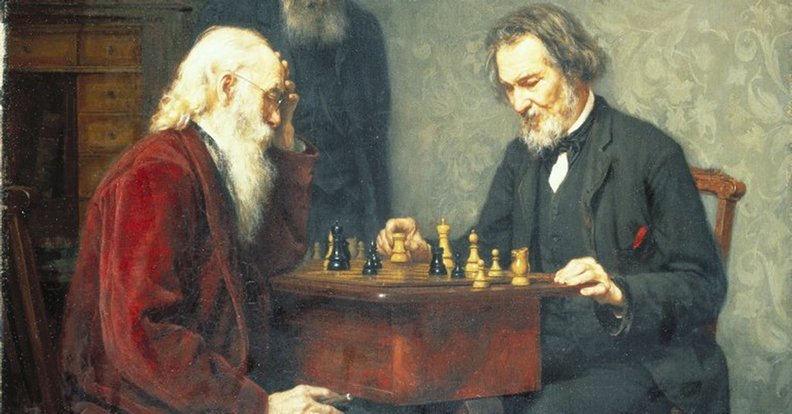 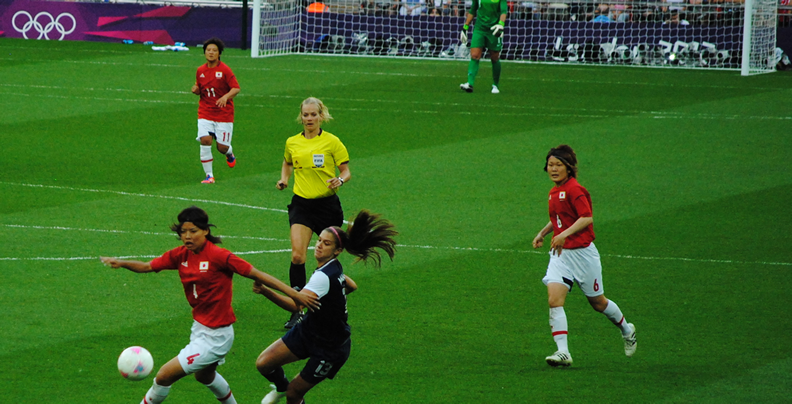 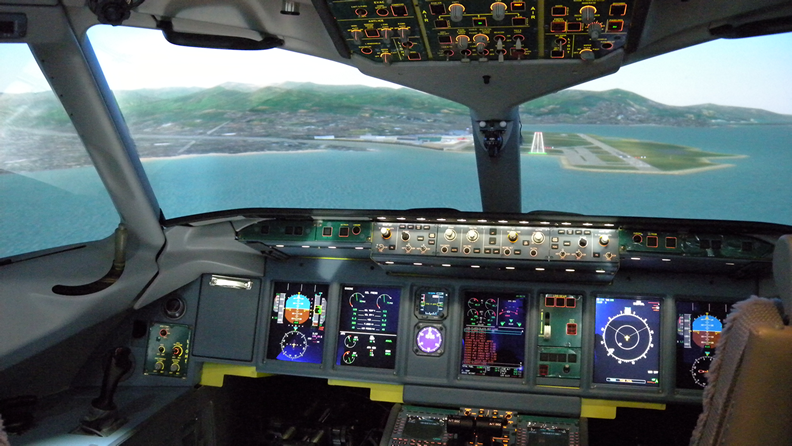 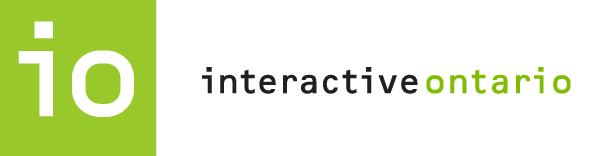 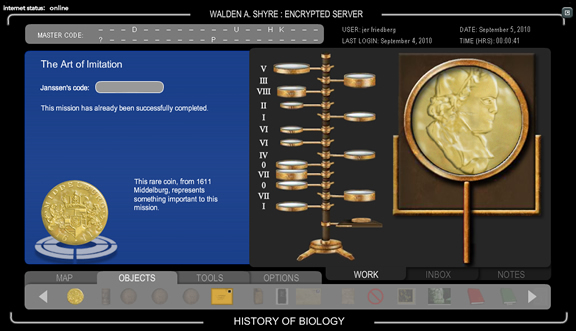 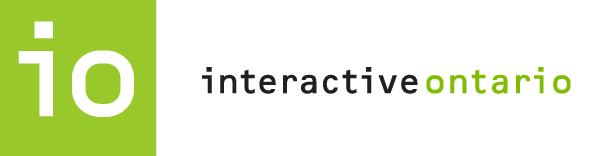 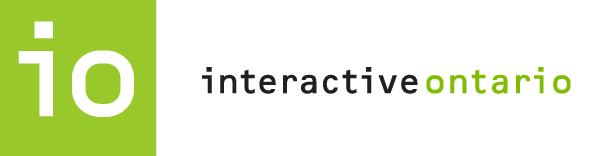 Innovation to free your learning….
[Speaker Notes: Let’s have a look at what we’re talking about.

I’m going to take you through a demo site and explain some of the key differences with Adapt courses and how in unchains us from some of the old constraints…

Using the framework you can create a responsive experience with conventional learning connectivity.

Some key features:

Demo Deep Scrolling:
The first and biggest difference is navigation - Deep scrolling page design offers navigation more natural and in sync with modern web experiences - which learners demand. 

To ensure traditional tracking – there is completion tracking on course and component level which is triggered when a learner interacts with an area of a course.

Demo progress bar and menu w/ progress bar.

An immersive feeling can be achieved with graphics that fill pages widths and adjust as required across devices.

Demo Components:
Rather than using a templated approach to elearning design, Adapt utilises a flexible mix of components that can be combined seamlessly to provide a fantastic learning experience across all devices. Think of the components as building blocks that have already been programmed to work across device view port widths.

Components like Hotspot, accordion, narrative sliders, and media components. 

Demo page widths:
One developed version means learning is easier to build, test and maintain.

Show Assessment component page:
Also Adapt offers great assessing functionality that’s constantly improving!]
The challenges of doing it right!
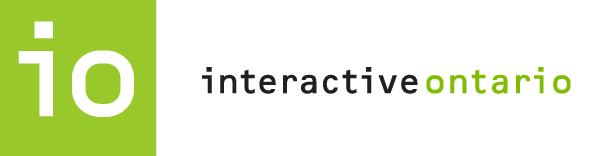 Cost 
Perceived value 
Compliance, reward and the learner’s perceived value
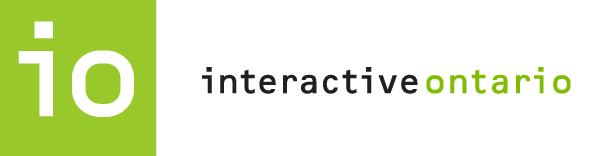 “data metrics” is the vehicle for change
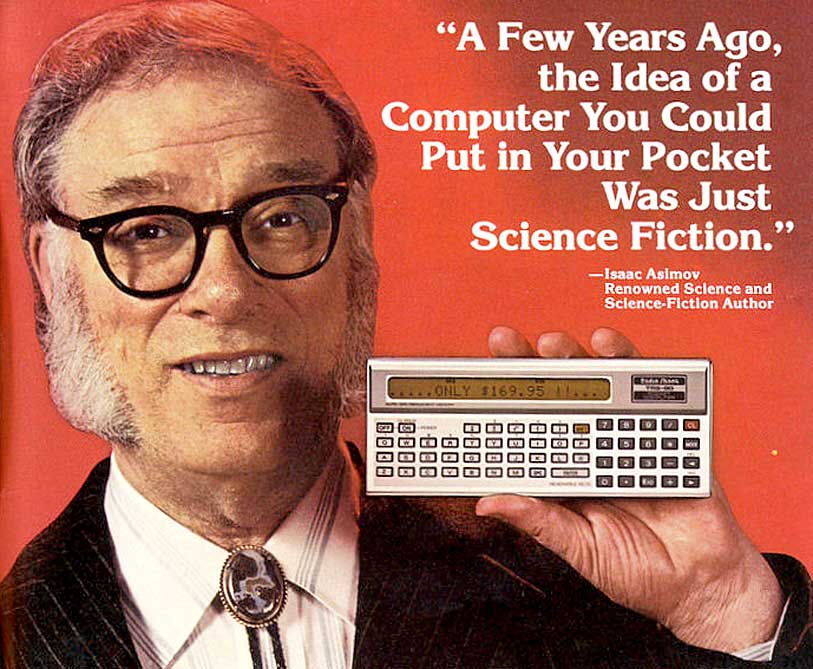 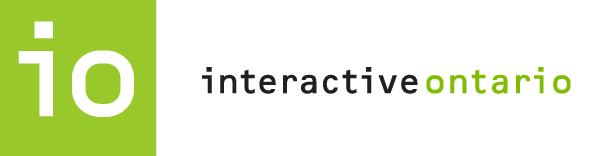 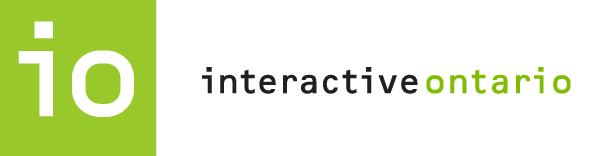 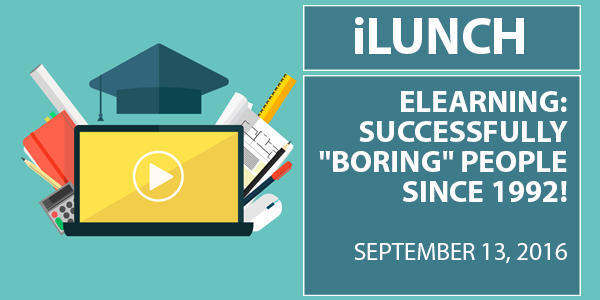 …and the winner is?
Lydia Sani (Redwood Performance Group) @redwoodperforms
Jeremy Friedberg (Spongelab Interactive) @Spongelab
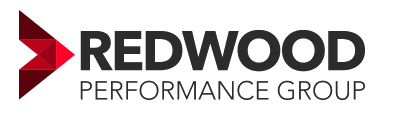 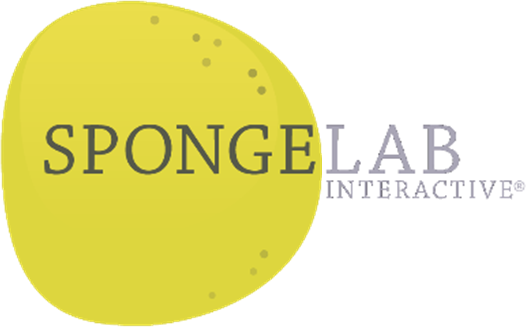 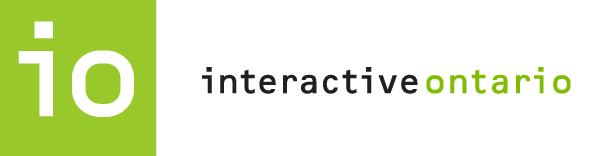